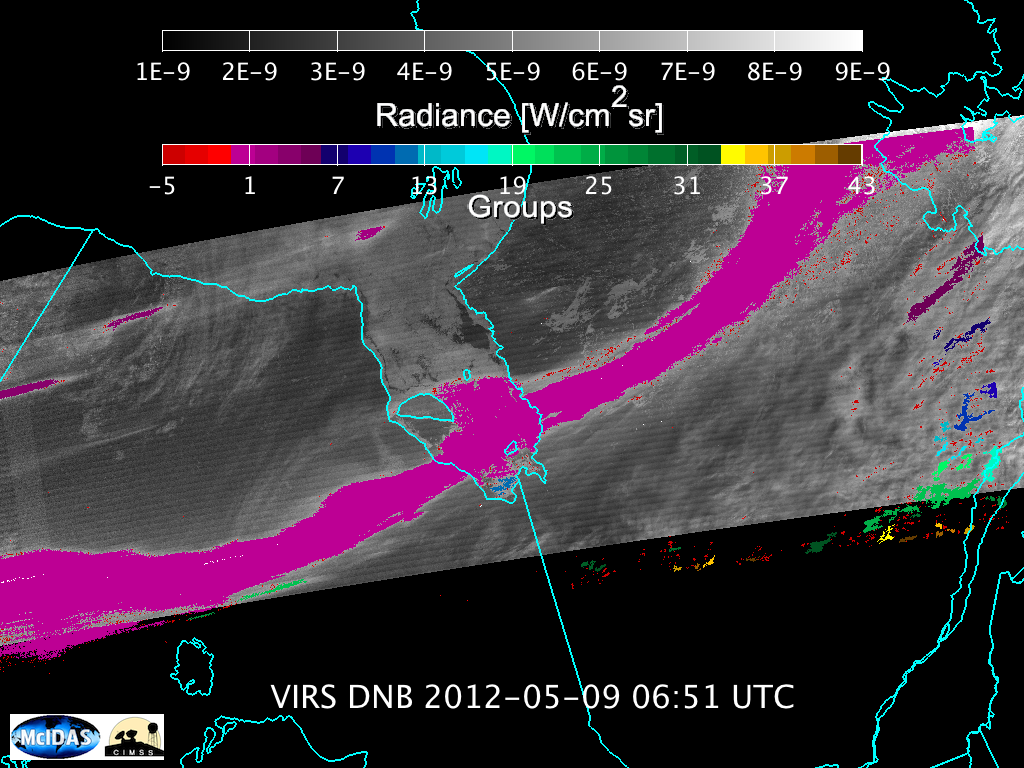 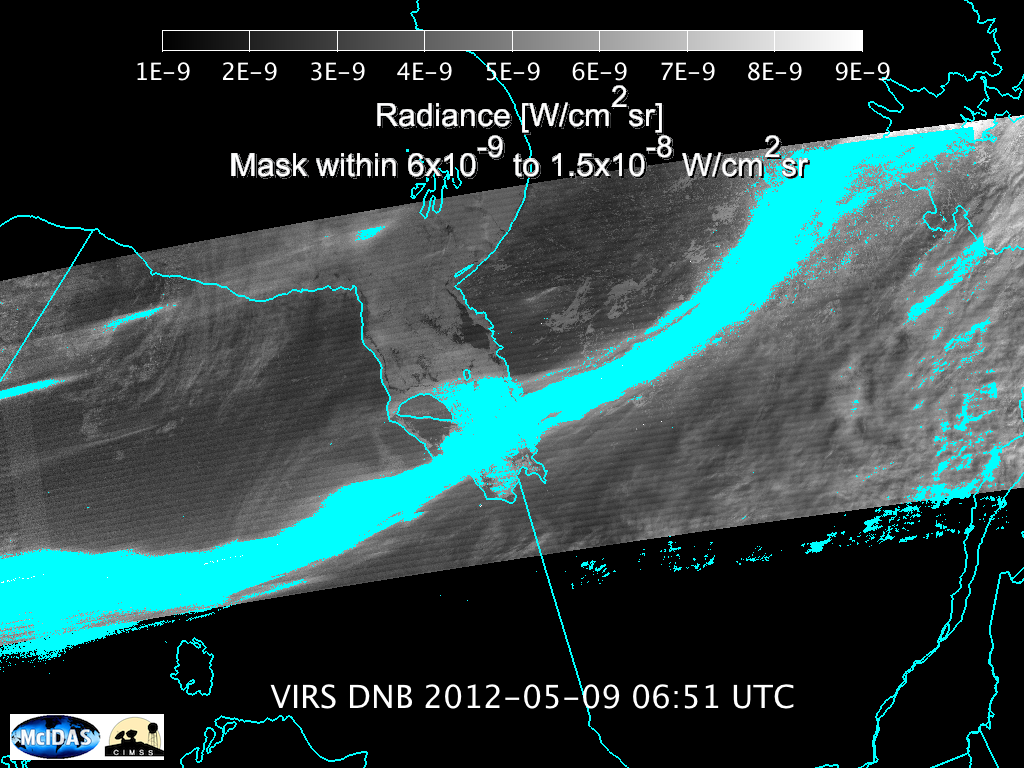 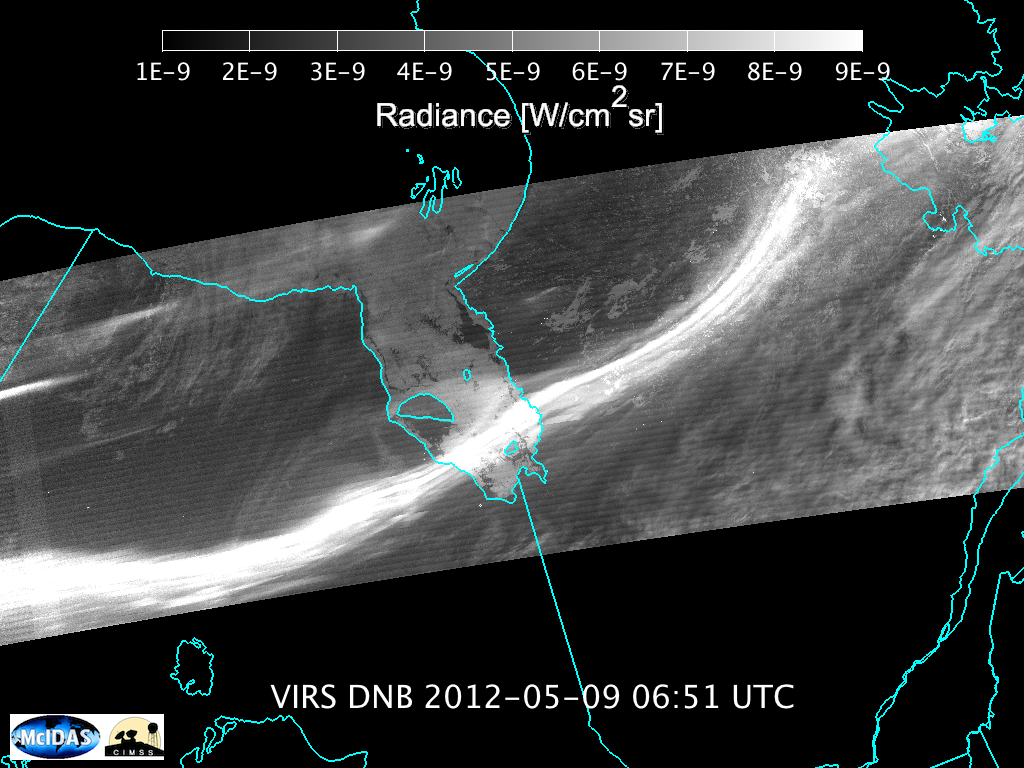 Eric Tobias:    UW-Madison AOS Undergraduate Student
Supervisor:  Steve Ackerman
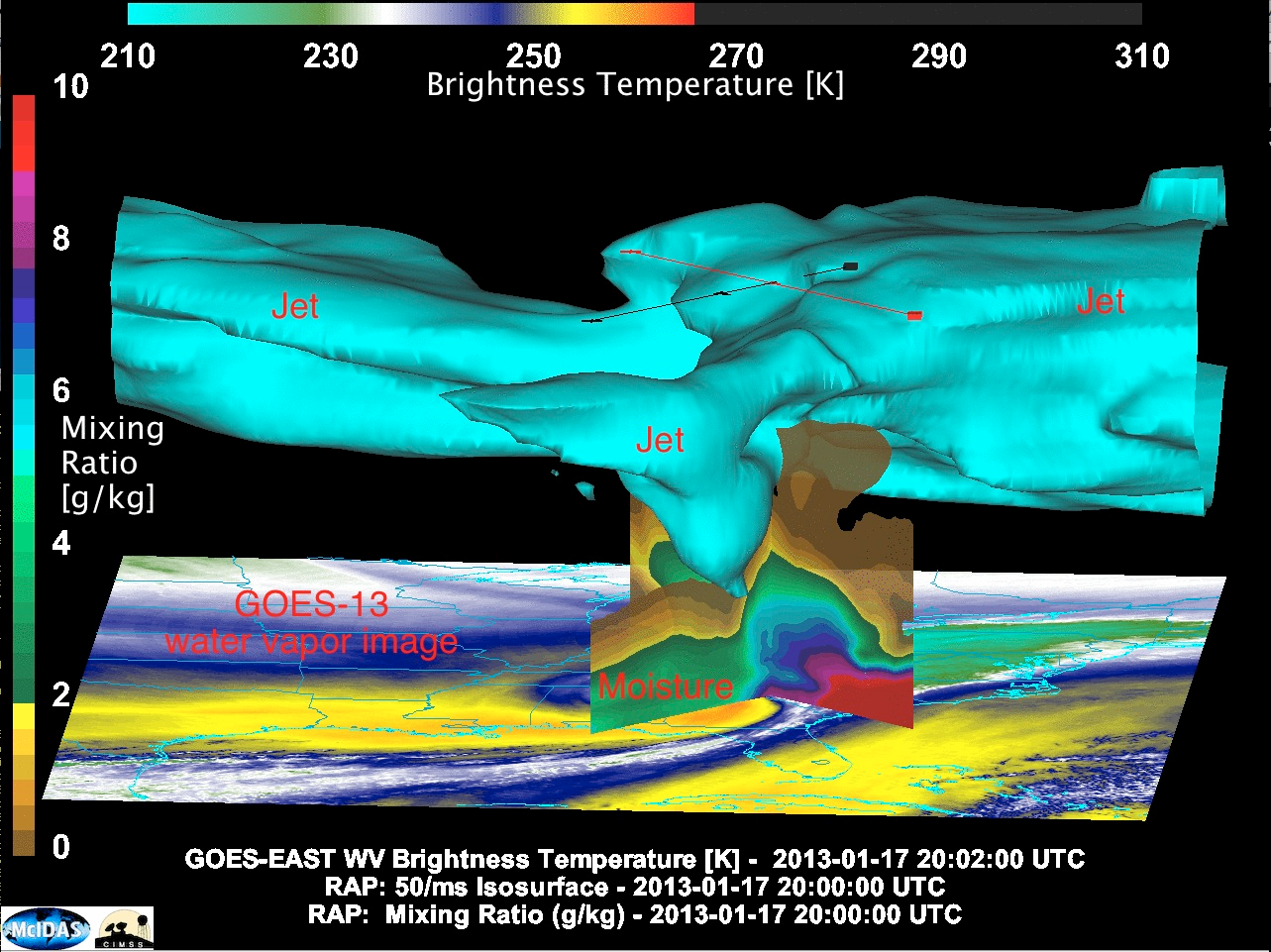 CIMSS Blog  (Author:  Scott Bachmeier)http://cimss.ssec.wisc.edu/goes/blog/archives/12149
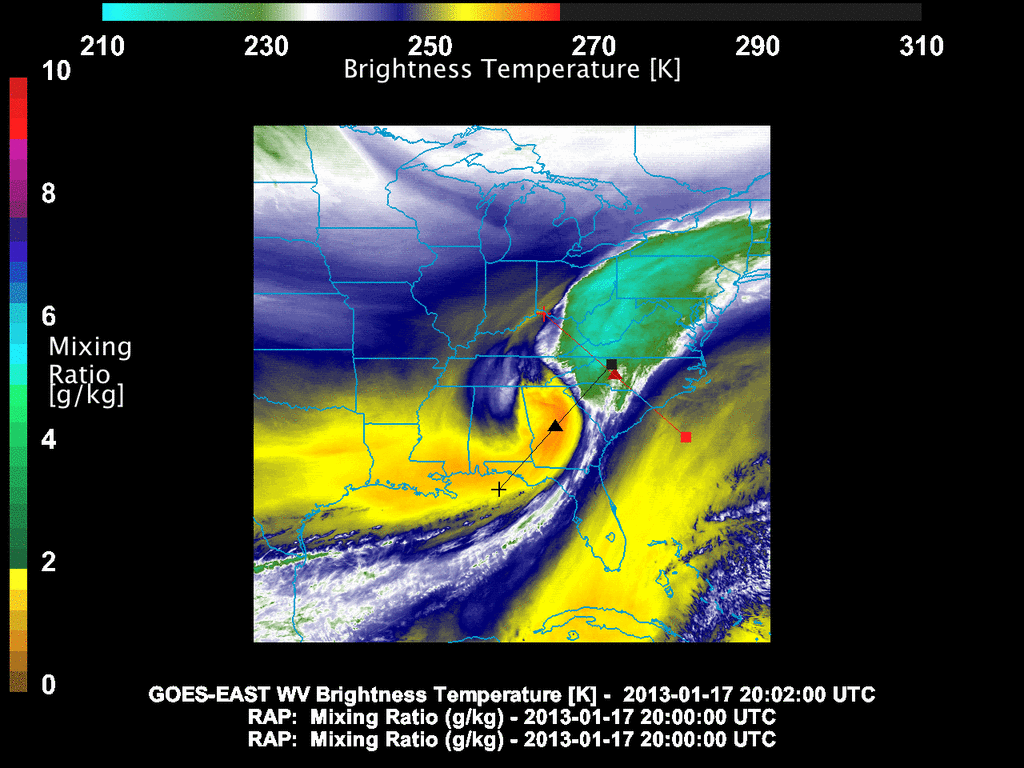 Suomi NPP CrIS RGB  18:59-1916 UTC and UW-SFOV Retrieval of Cloud Top Temperature
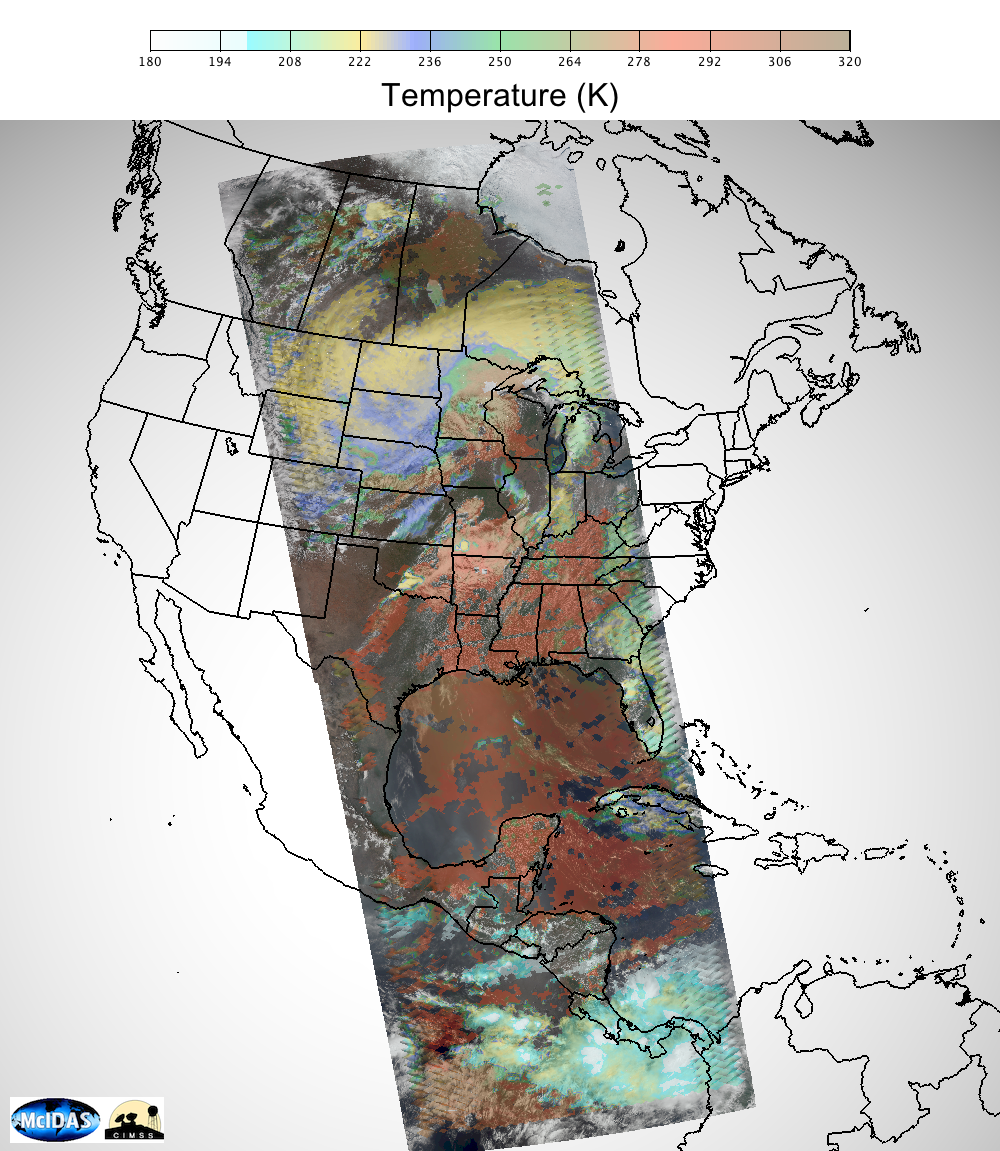 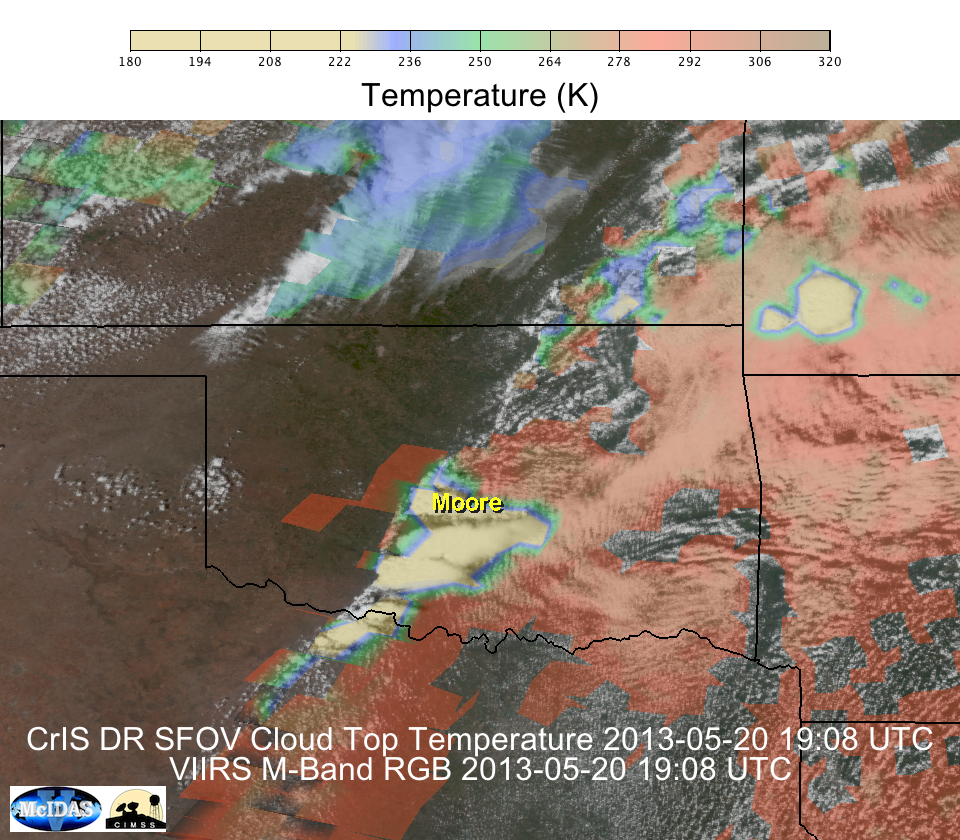 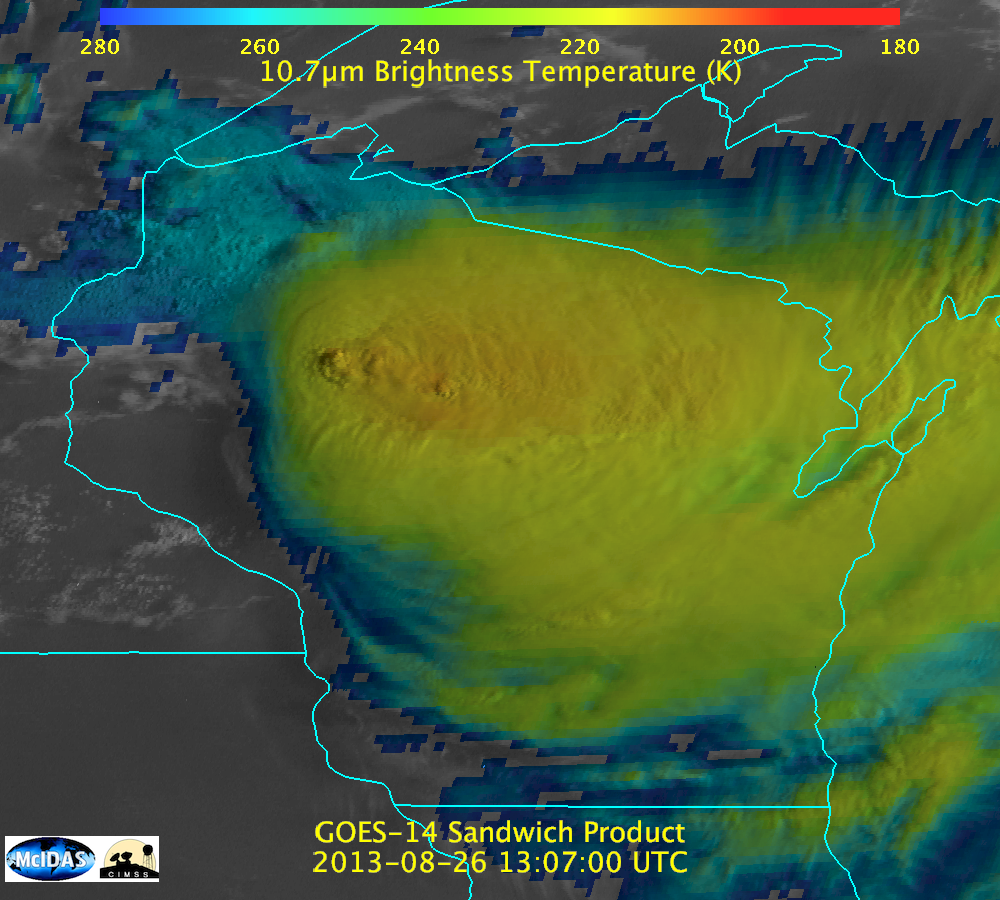